2D轉3D作業說明利用小畫家及FlashPrint製作3D鑰匙圈
編製者：陳培文
2017.9.20
1.請利用小畫家設計一個底板的圖形(含鑰匙圈孔)
2.請利用小畫家設計一個中文字(個人的名字或姓)
3.請利用FlashPrint製作底板(長寬皆不得超過50mm，高1.5mm)
4.請利用同一個FlashPrint平台製作字的3D模型，大小不得超過底板，高1.5mm，並置於底板上方(不可與底板有重疊)
5.請輸出成STL檔，並列印出雙色鑰匙圈作品。
作品STL檔範例
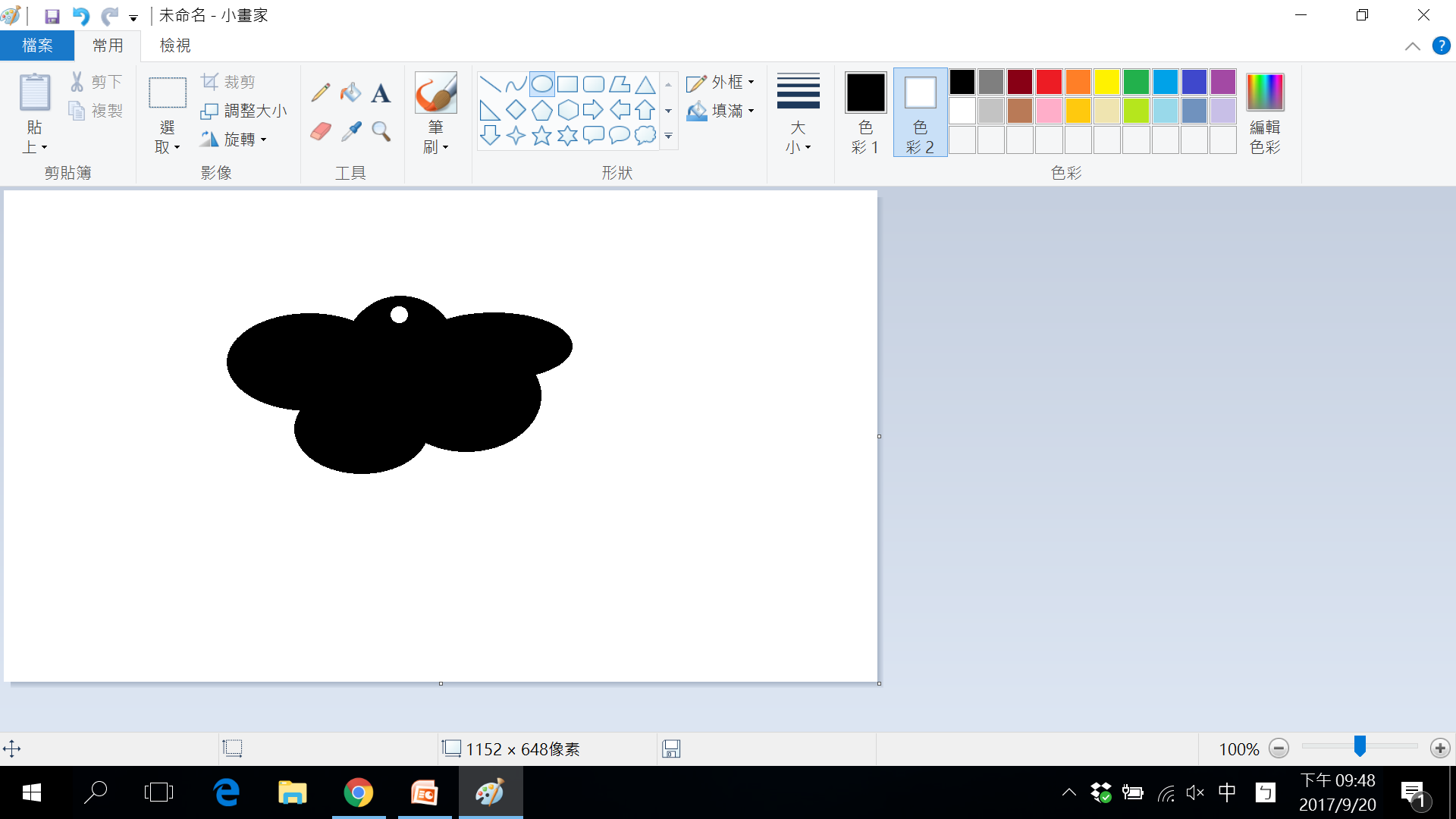 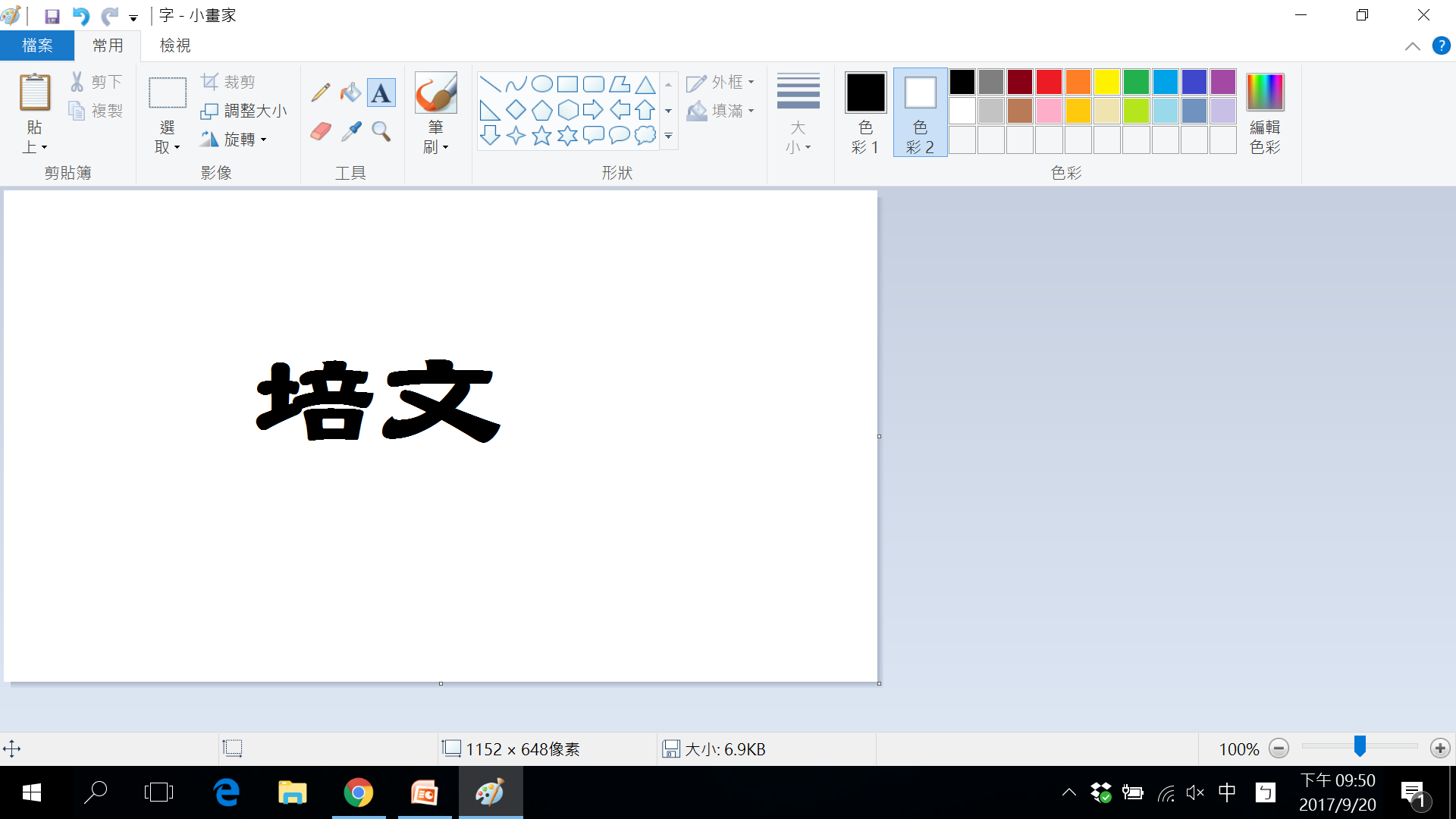 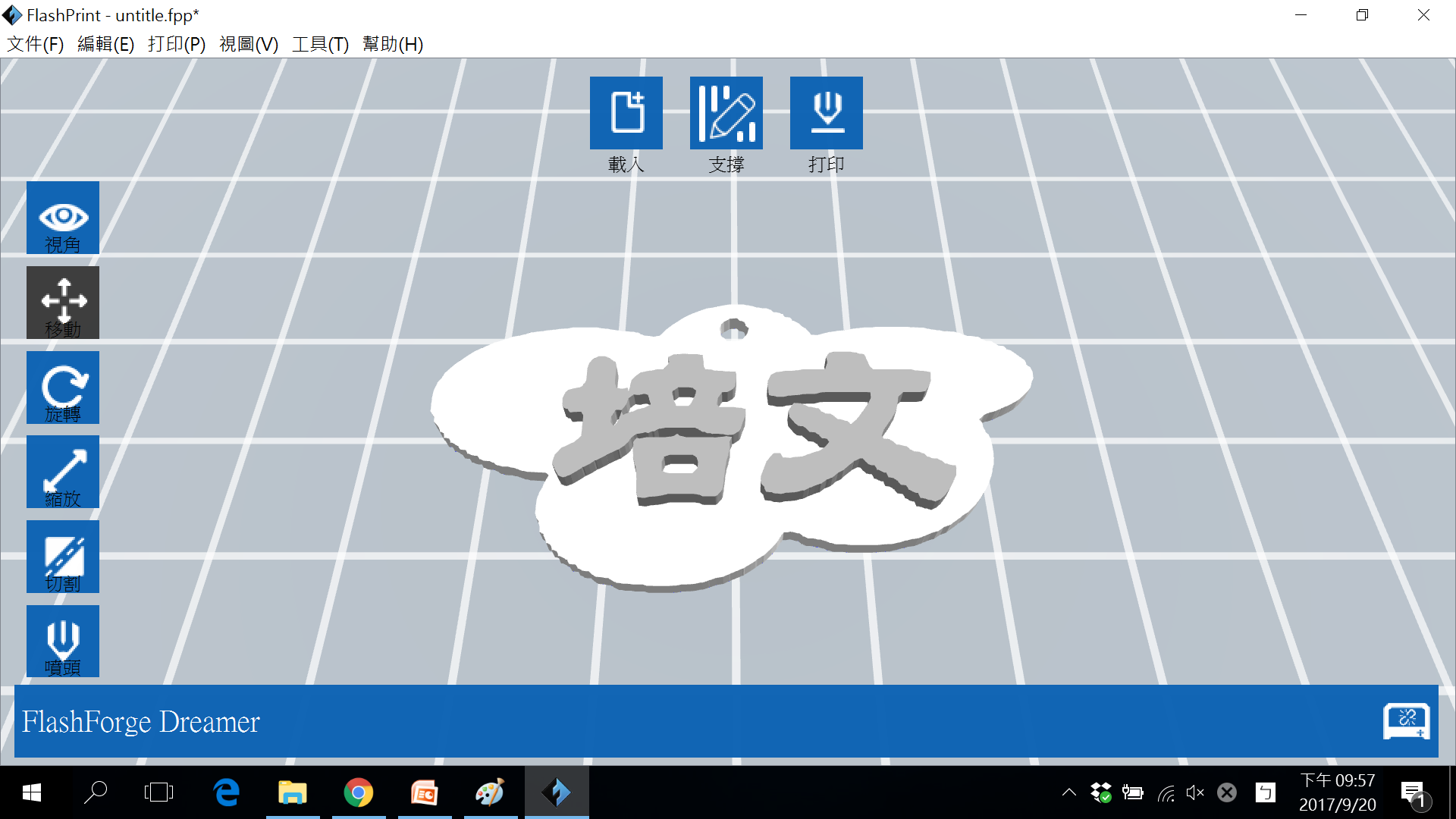